Desafios…
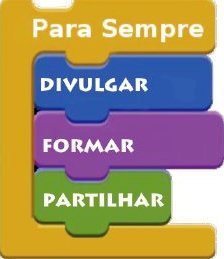 Clube de Scratch
Labirintos
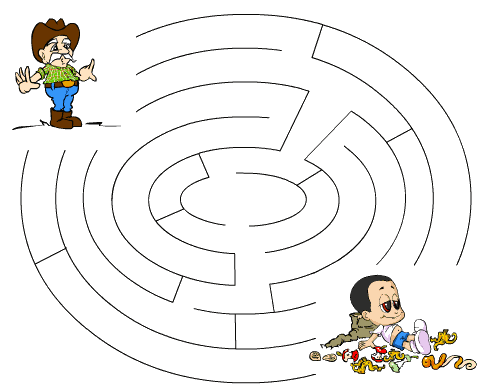 E se criasses o jogo do labirinto?
Não te esqueças que tens que programar o teu jogo de modo a que o mesmo possa ser usado com as teclas de direção…
… e se o objeto a movimentar tocar nas “paredes” do labirinto deve regressar ao ponto de partida!
Feliz Natal
Estamos quase no Natal… o Clube desafia-te a criares uma animação em Scratch para ilustrar a quadra!
O projeto vencedor ganhará um prémio…
Sê criativo(a)!!
Boneco Animado
Cria um boneco com vários trajes de modo a que lhe possas conferir, posteriormente, movimento:
Mexer os olhos e a boca;
Simular o andar;
Etc.
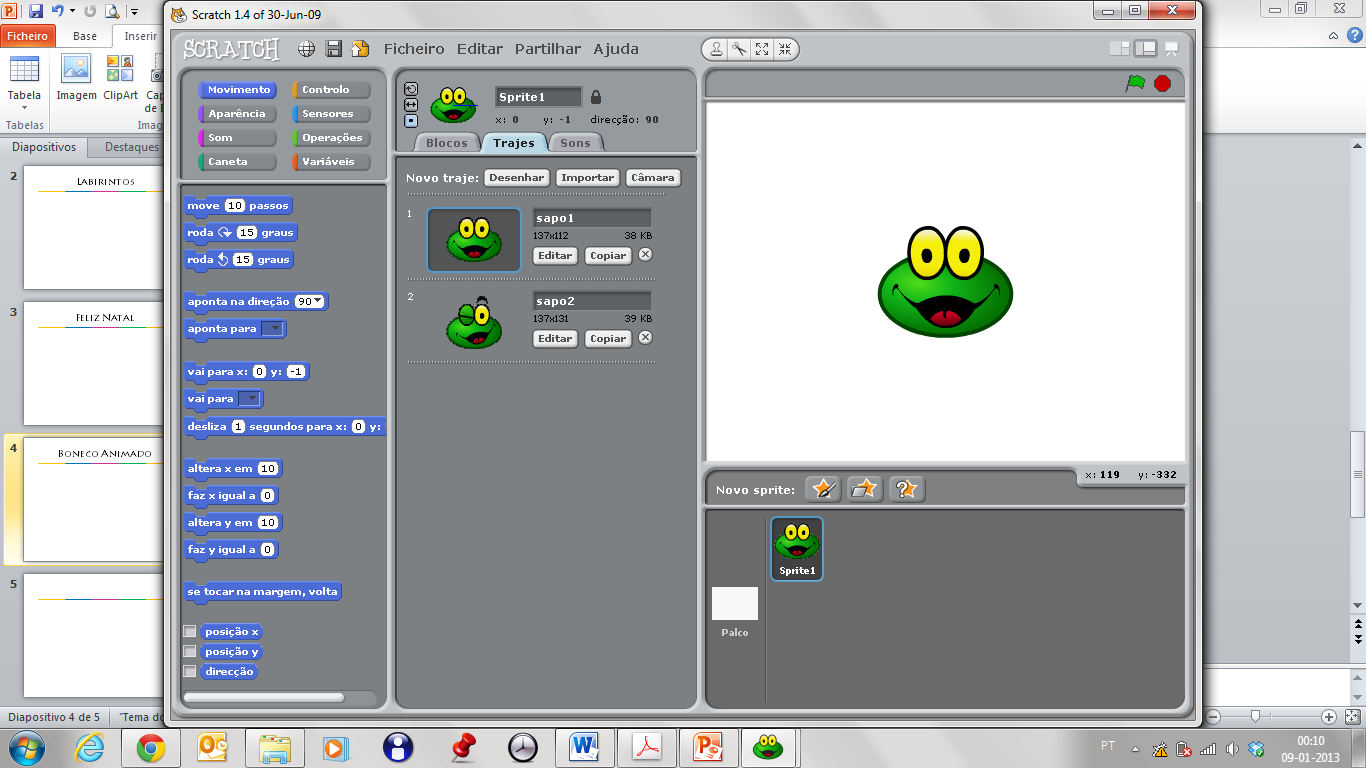 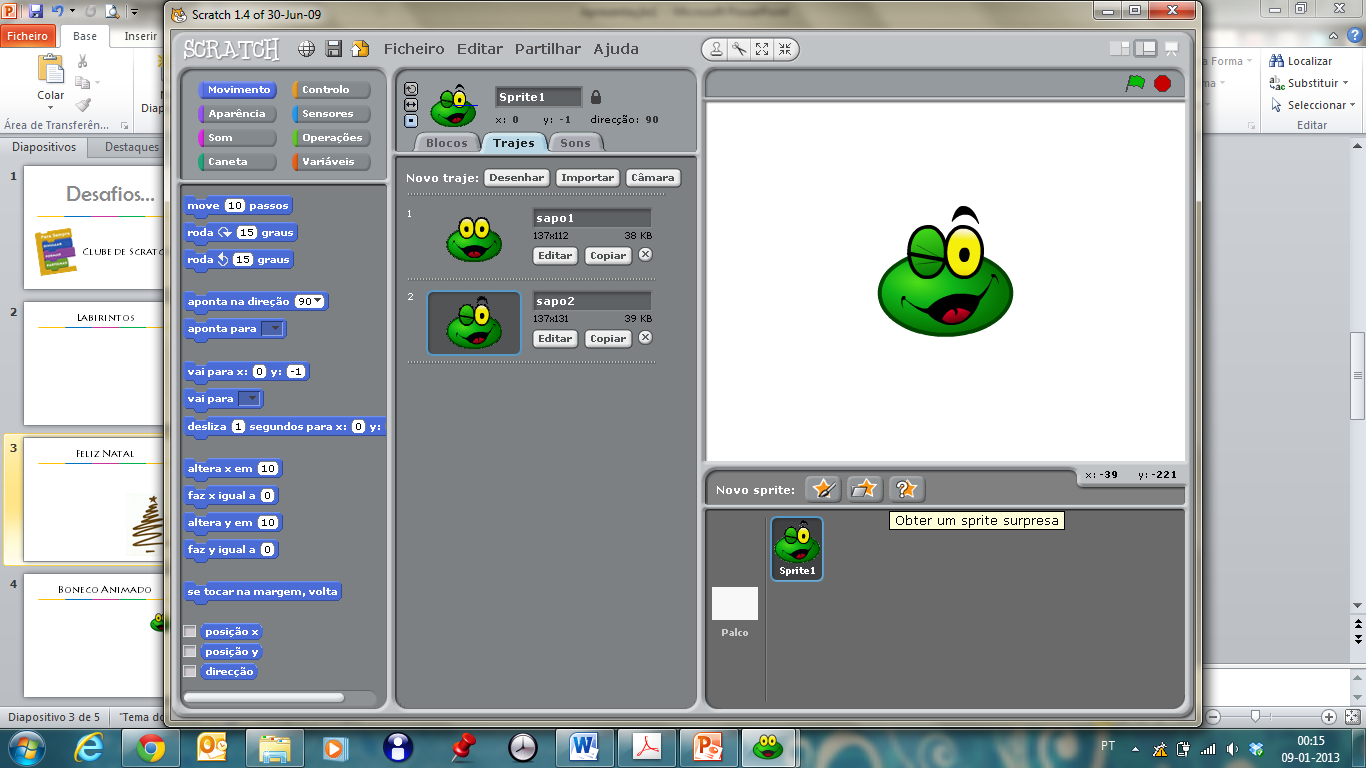 Segurança na Internet
A Semana da Internet Mais Segura irá decorrer de 4 a 8 de fevereiro, associada ao tema               “Os Direitos e os Deveres na Internet”; e…
    … o Clube de Scratch tem um prémio para atribuir   
    ao projeto mais criativo!

Aceitas o desafio?

Visita o site do SeguraNet em 
http://www.seguranet.pt
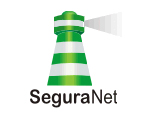 O 6ºD visita o clube
O que é o Scratch?

por Teresa Martinho Marques
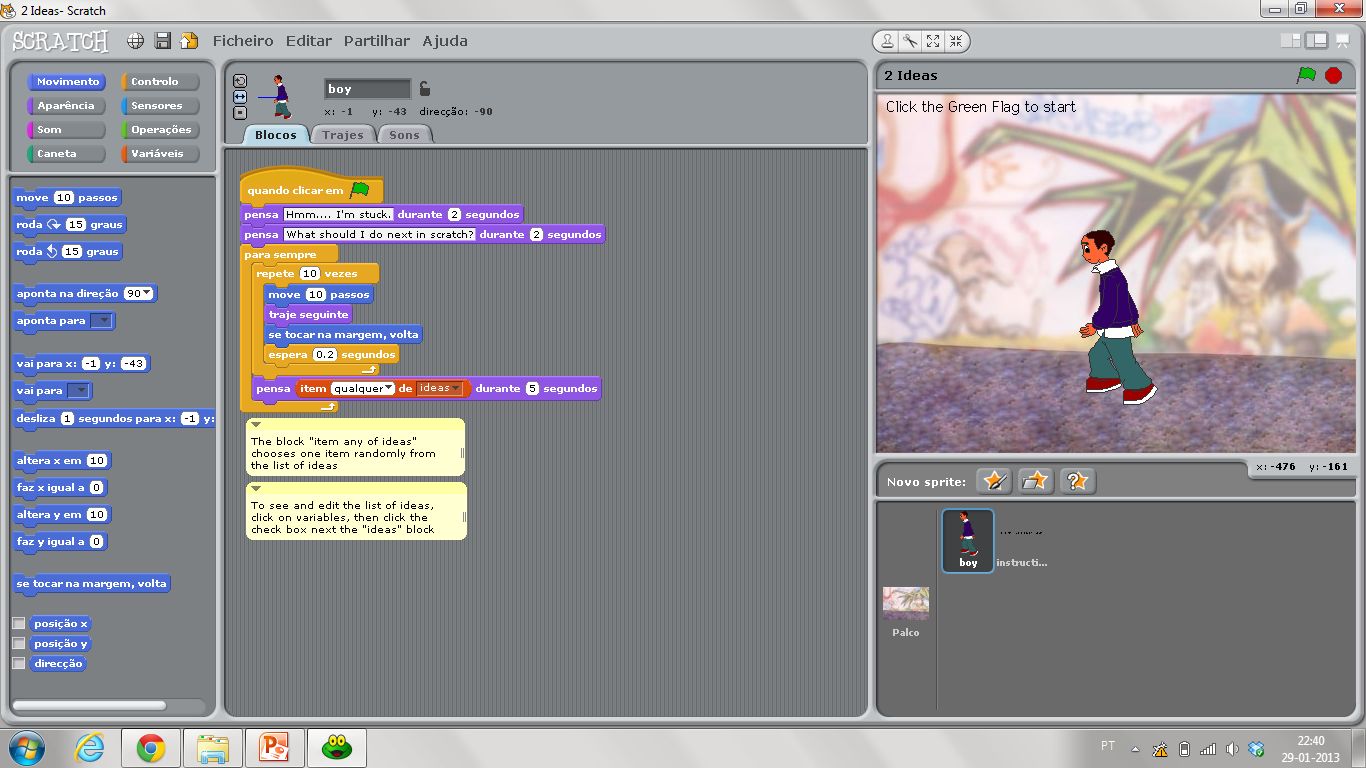 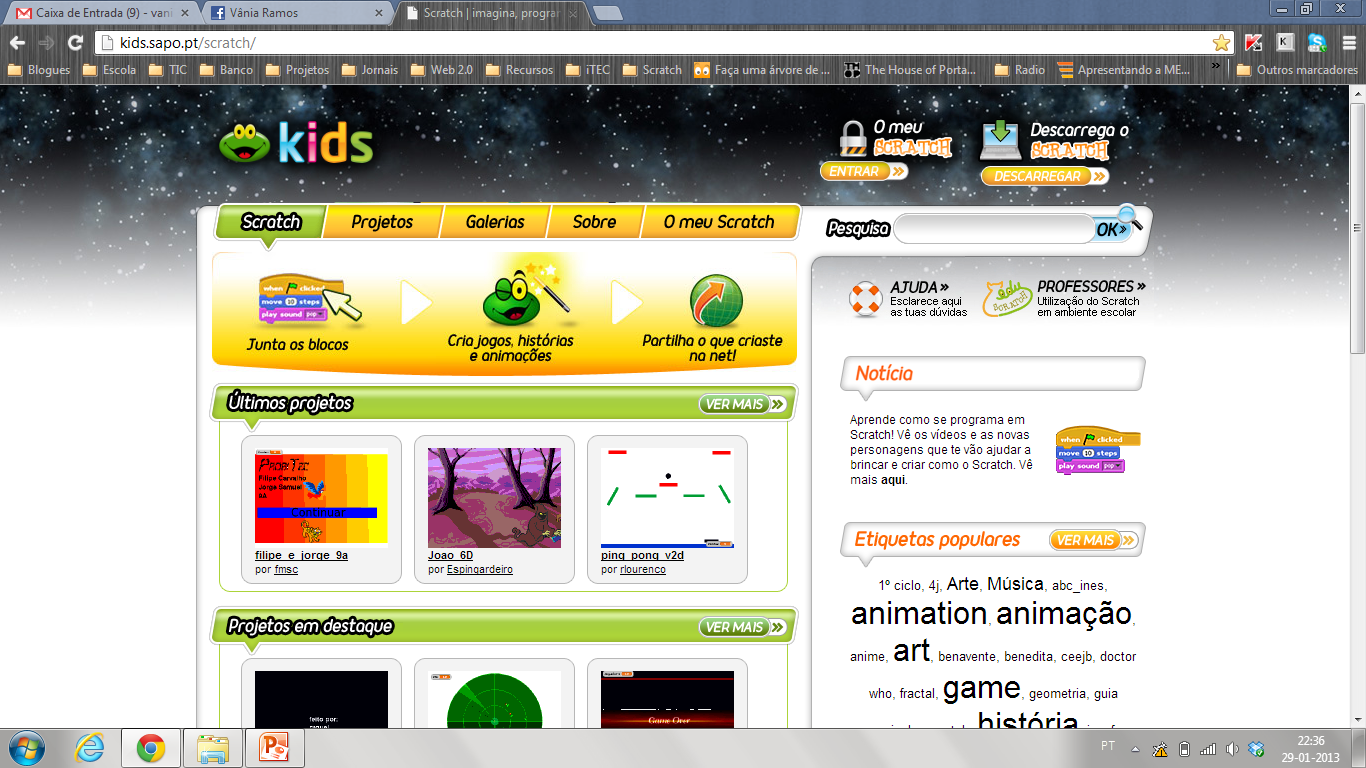 Segurança na Internet
A Semana da Internet + Segura está a decorrer sob o tema “Os Direitos e os Deveres na Internet”; e…
    … o Clube de Scratch tem um prémio para atribuir   
    ao projeto mais criativo!
              Aceitas o desafio?

Visita o site do SeguraNet em 
           http://www.seguranet.pt
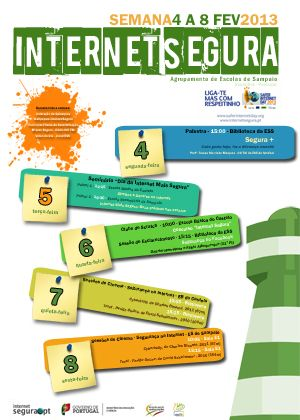 Segurança na Internet
A Semana da Internet + Segura já terminou... 
    … e hoje termina o prazo de entrega dos 	projetos para o concurso!
         
 Aproveita todos os minutinhos 
que ainda te restam 
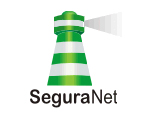 Rosáceas
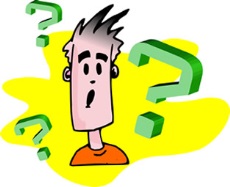 Algumas dicas…

Cria um motivo qualquer a teu gosto
Usa o comando “carimba”
Usa o comando “roda x graus”
Usa um ciclo “repete” e descobre a relação entre o nº de vezes que se repete e a medida da amplitude do ângulo utilizado para obter o efeito rosácea…
É necessário alterar o centro de rotação do teu motivo?

Fonte:  Portal SapoScratch